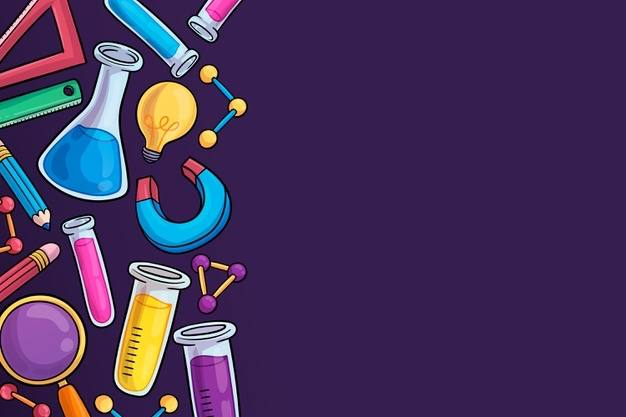 Tabiiy fanlar
2-sinf
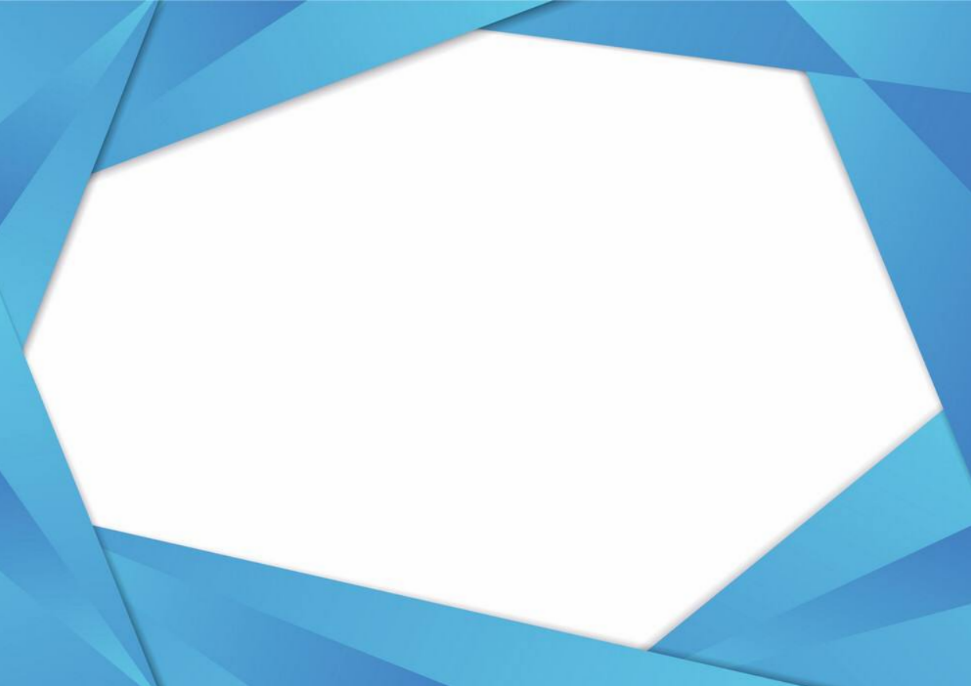 Mavzu: Atrofimizdagi tovushlar
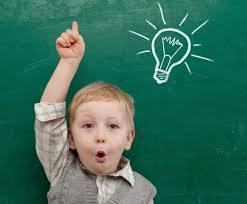 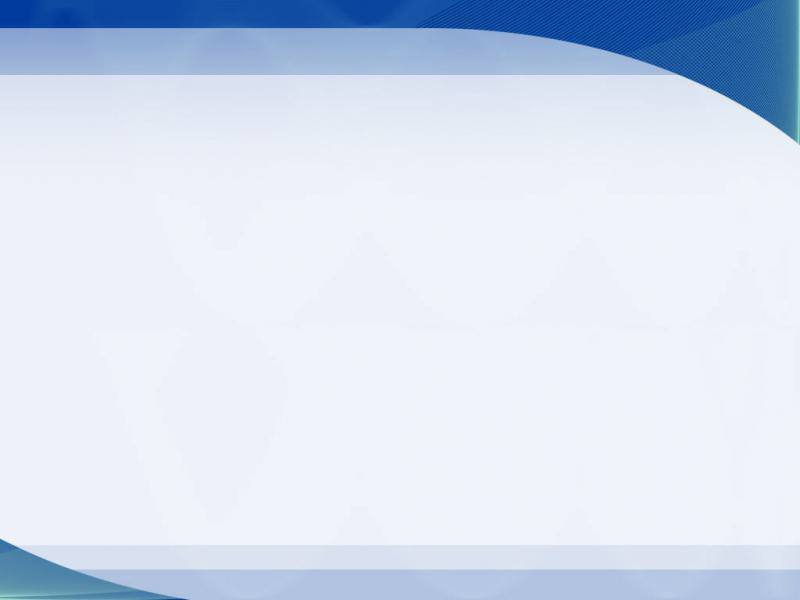 Tovush nima?
Tovush-mexanik energiyaning barcha joyga to‘lqinlar yordamida tarqalishidir. Kundalik turmushda tovush atamasini havoda tarqaluvchi va odam eshita oladigan to‘lqinlar majmui deymiz.
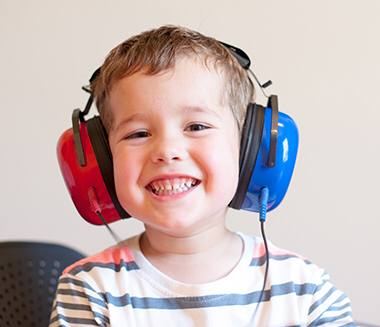 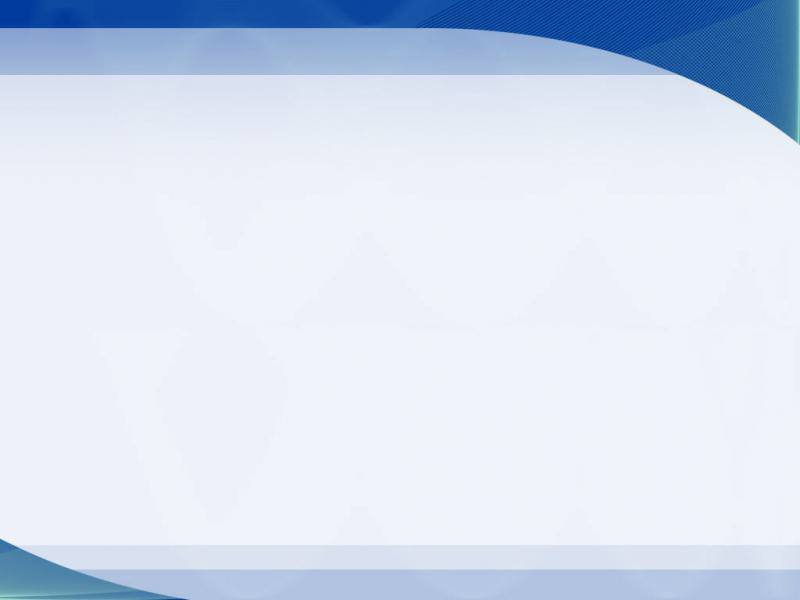 Yodga oling !
Qanday tovush tarqatuvchi manbalarni bilasiz?
Yoqimli va yoqimsiz tovushlarga misollar keltiring.
Bir vaqtmimg o‘zida turli tovushlarni eshita olasizmi?
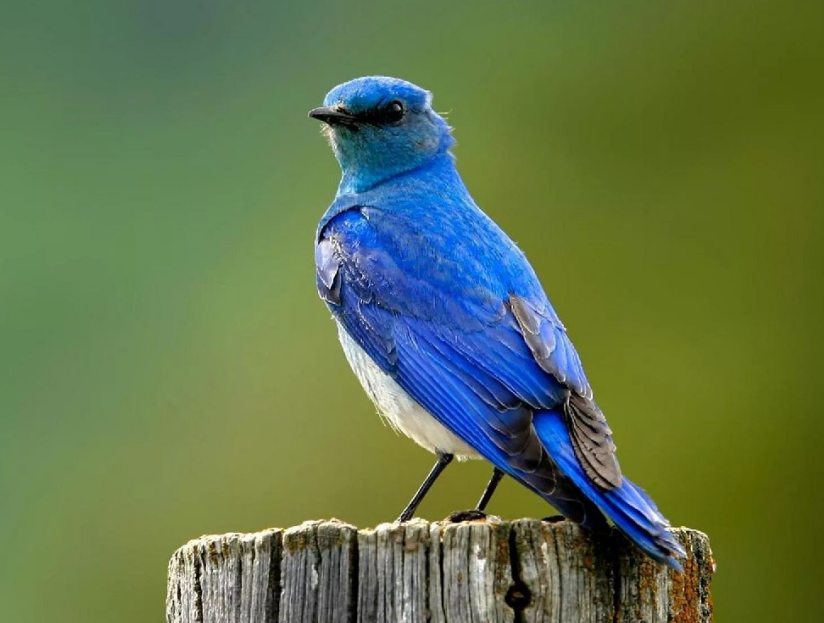 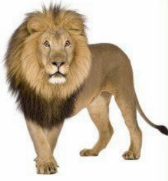 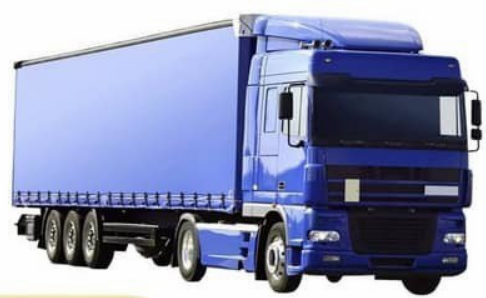 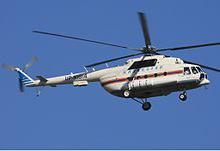 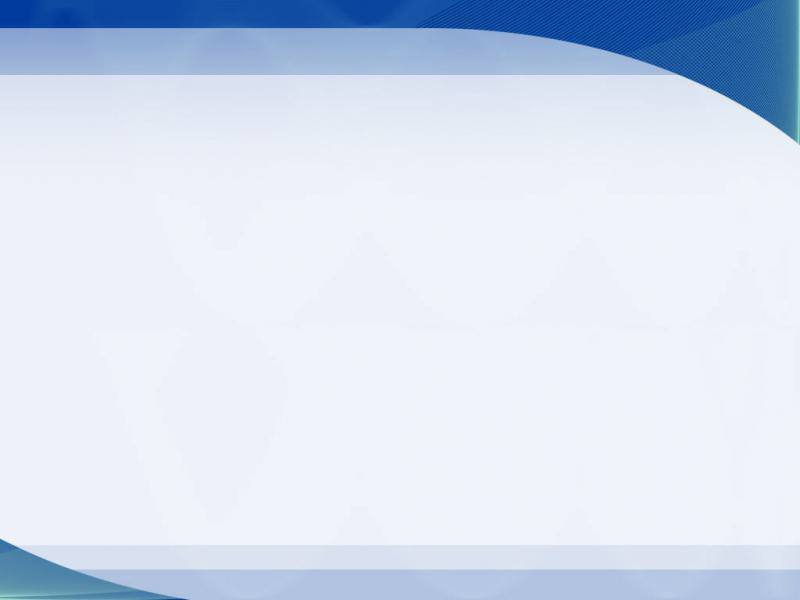 Biz tovushlar olamida yashaymiz.
Qulog‘imiz tovushlarni qabul qiladi, ya’ni eshitadi.
Atrofda tarqalayotgan turli tovushlarni bilasizmi?
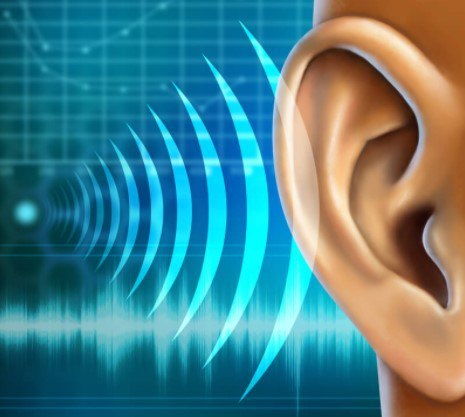 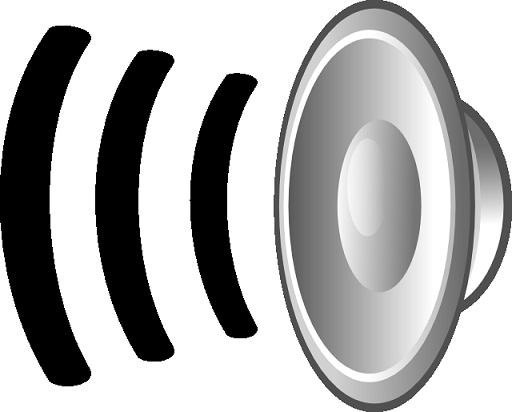 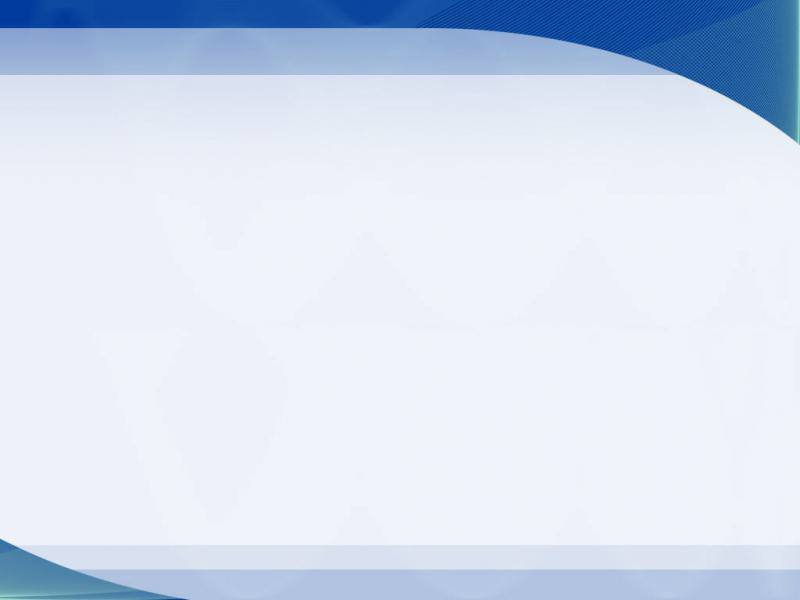 Uzoq va yaqindan eshitilayotgan tovushlarni ajrating.
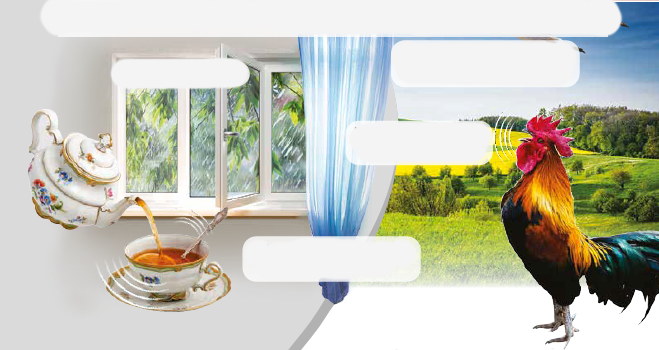 Osmonda uchayotgan qushlar sayrashi
Yomg‘ir yog‘ishi
Hovlidan xo‘roz qichqirishi
Idishga quyilayotgan suv tovushi
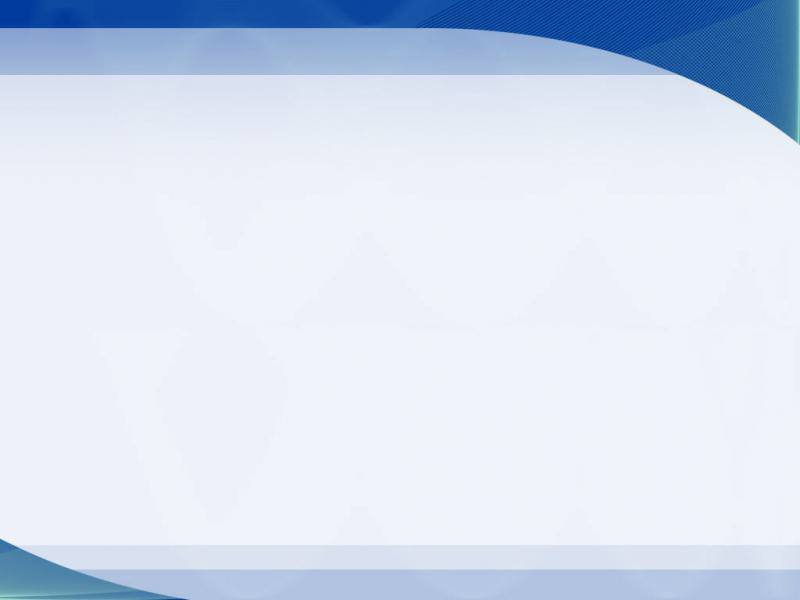 Tovush manbalari sizdan uzoq yoki yaqin bo‘ladi.
   Tovush manbai yaqinida bo‘lsangiz, tovushni aniqroq eshitasiz.
   Tovush manbaidan uzoqlashsangiz, tovushni pastroq eshitasiz. 
Shisha idishlarga tayoqcha bilan urilganda chiqayotgan tovushni yaqindan va uzoqdan eshiting.
   Eshitilayotgan tovushlarni taqqoslang.
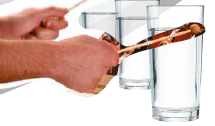 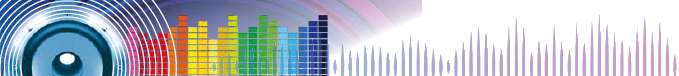 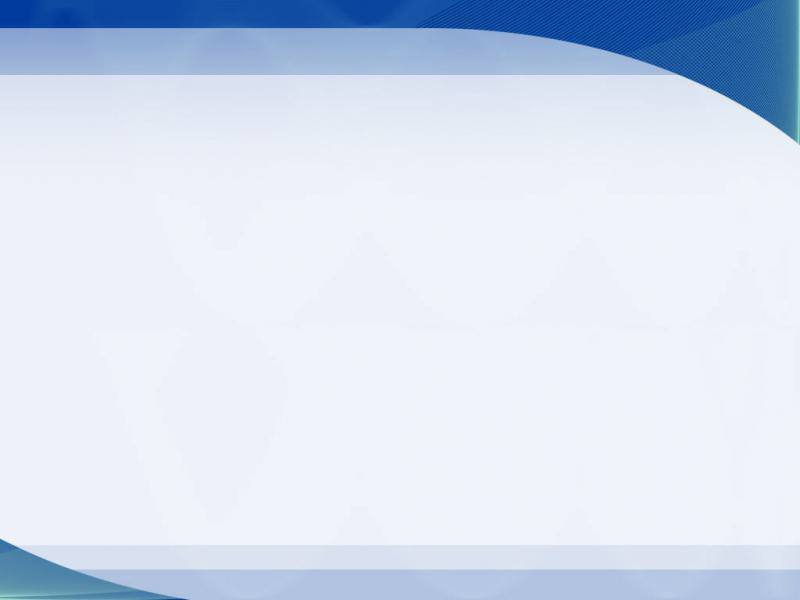 BALAND VA PAST TOVUSHLARNI AJRATING
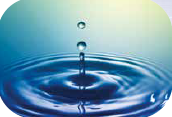 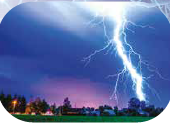 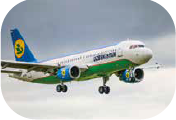 Momaqaldiroq gumburlashi
Samolyot tovushi
Tomchi tovushi
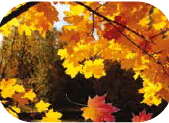 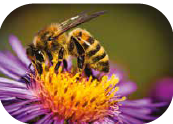 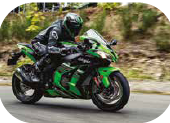 Poyga mototsikli
tovushi
Barglarning
shitirlashi
Ari tovushi
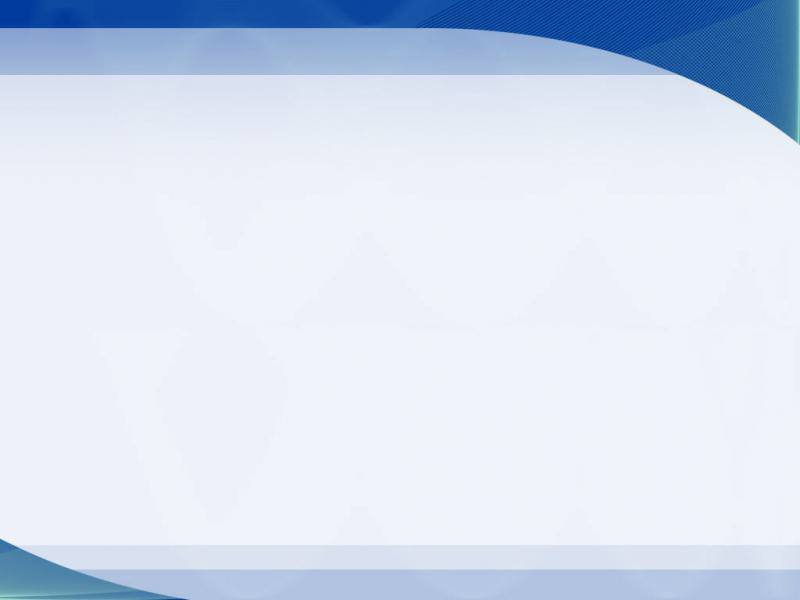 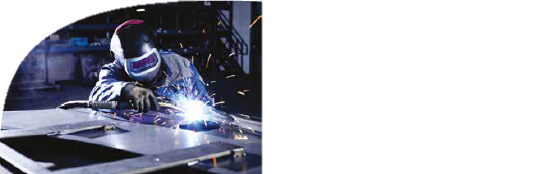 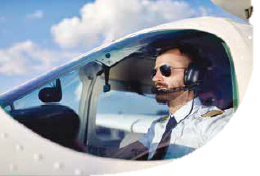 Uchuvchi quloqlik taqishi
kerak, chunki samolyot
tovushi baland bo‘lgani sababli
eshitish a’zosini shikastlaydi.
Ba’zi tovushlar o‘ta
balandligidan, ular eshitish
a’zosiga zarar yetkazishi
mumkin.
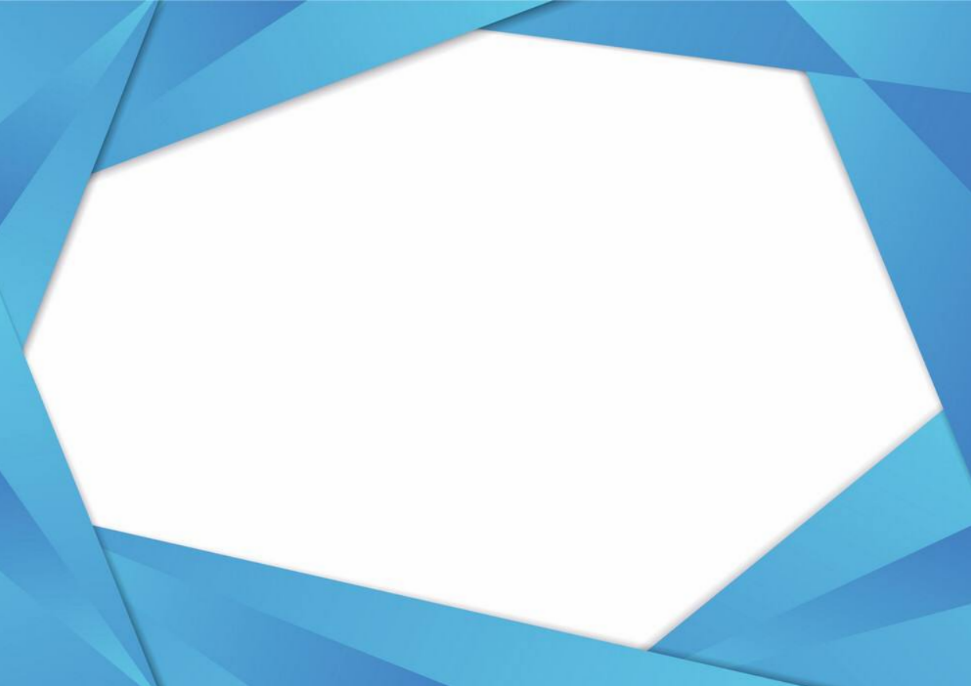 E’tiboringiz uchun rahmat!
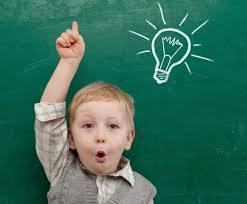